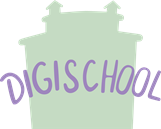 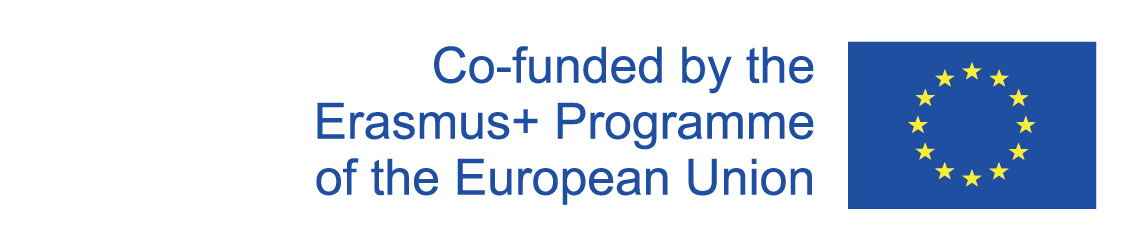 Digi Škola Občianska náukaDeľba štátnej mocivýkonná a súdna moc
2020-1-SK01-KA226-SCH-094350
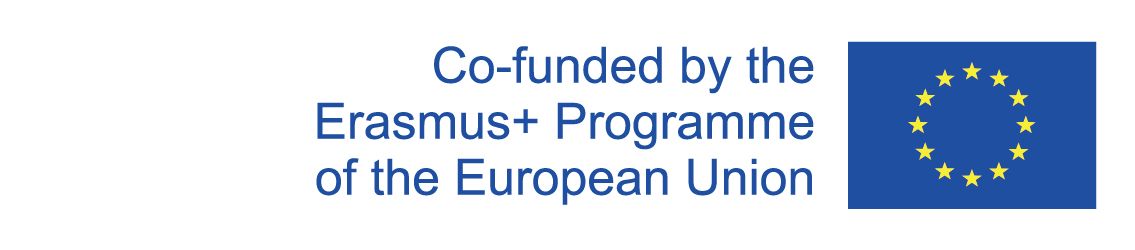 Predmet: Občianska náuka
Špecifikácia: Spoločenskovedný seminár
Vek študentov: 17-19
Vyučovacia hodina: 45 minút
2020-1-SK01-KA226-SCH-094350
2
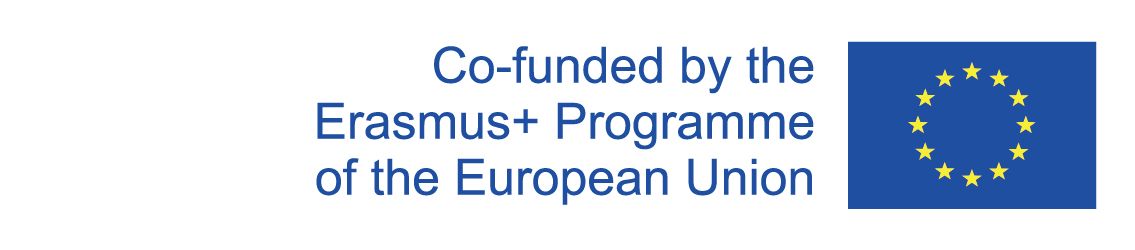 OBSAH
01
Deľba štátnej moci - opakovanie
02
Horizontálne delenie štátnej moci
Výkonná moc
03
04
Súdna moc
05
Vzdelávacie materiály
2020-1-SK01-KA226-SCH-094350
3
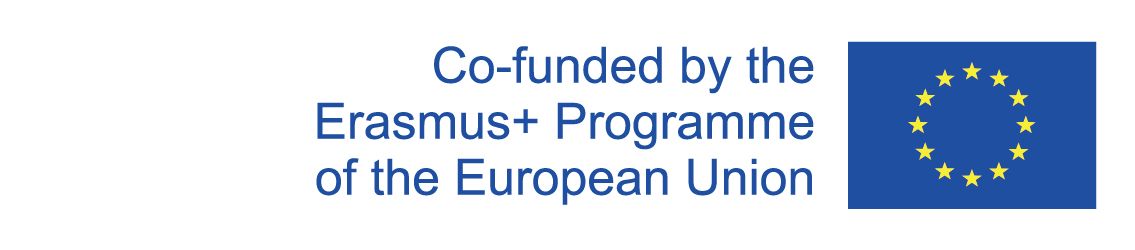 1
Deľba štátnej moci
Opakovanie
2020-1-SK01-KA226-SCH-094350
4
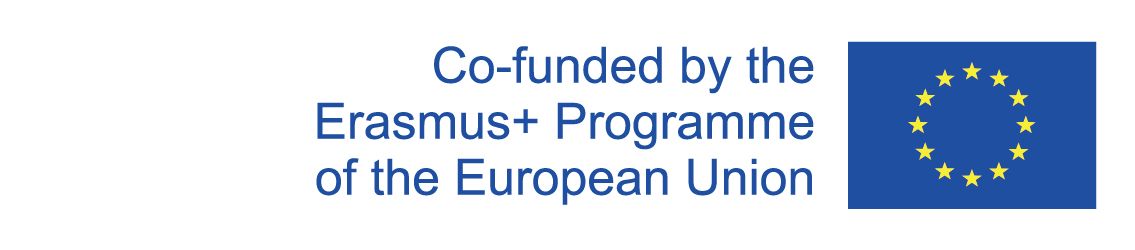 2
Horizontálne delenieštátnej moci
2020-1-SK01-KA226-SCH-094350
5
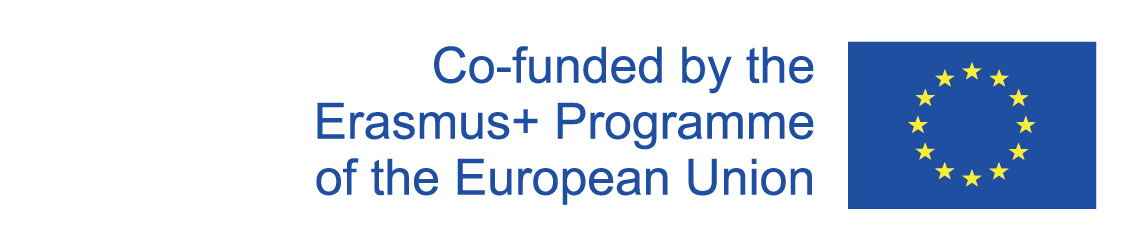 2020-1-SK01-KA226-SCH-094350
6
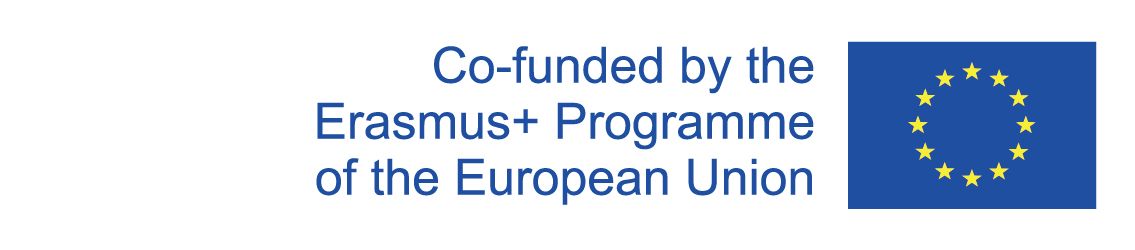 3
Výkonná moc
2020-1-SK01-KA226-SCH-094350
7
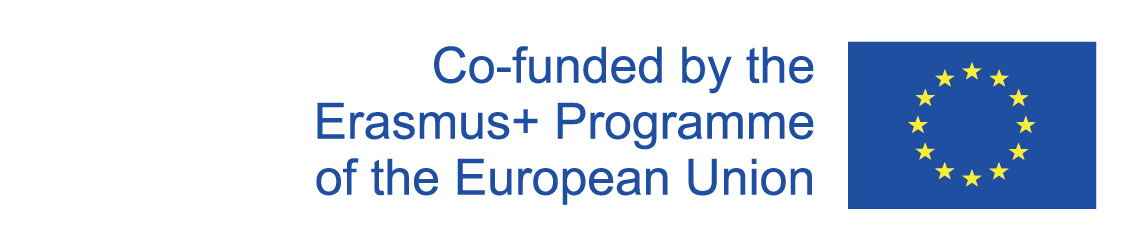 Výkonná moc (exekutíva)

cieľ: vykonáva parlamentom prijaté zákony; 
                zabezpečuje chod štátu a jeho bezpečnosť;

Výkonnú moc reprezentujú:
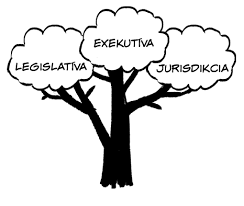 https://orbispictus.sk/wp-content/uploads/2018/10/29_vertikalna_delba_moci.pdf
8
2020-1-SK01-KA226-SCH-094350
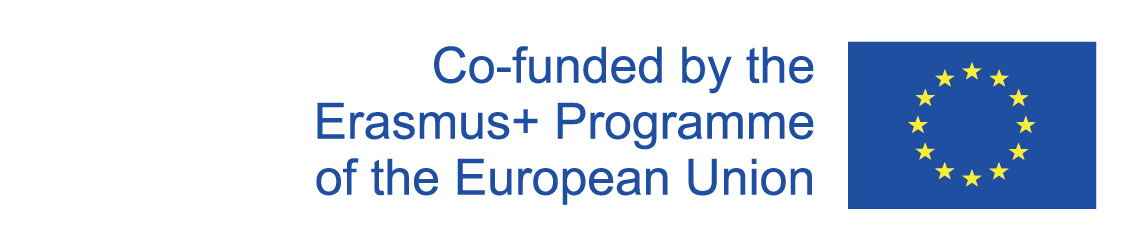 Vláda - zbor ministrov na čele s premiérom;

vláda - je kolektívny orgán; 





Úlohy vlády:
2020-1-SK01-KA226-SCH-094350
9
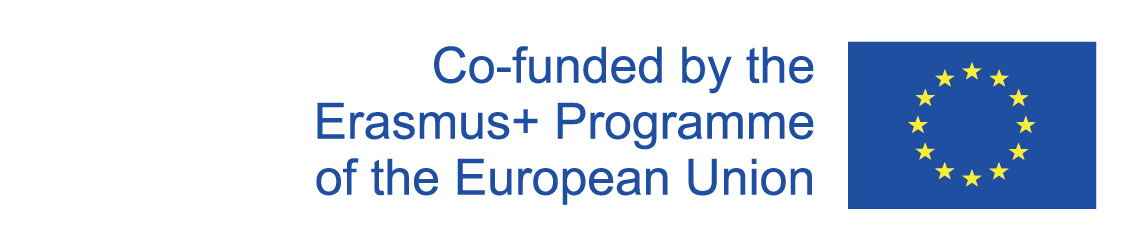 Hlava štátu – prezident (republika) alebo panovník (monarchia);




Právomoci 
     hlavy štátu:
2020-1-SK01-KA226-SCH-094350
10
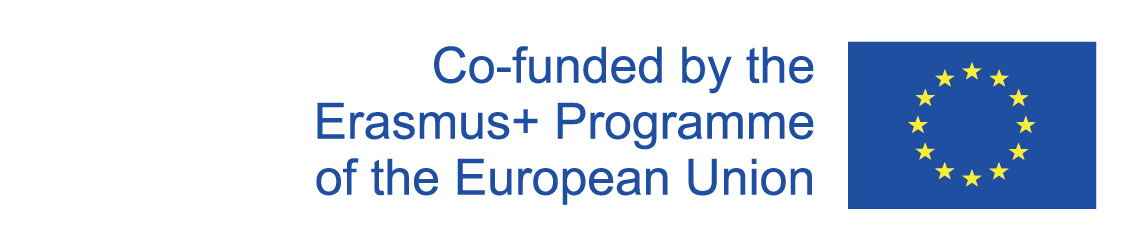 4
Súdna moc
2020-1-SK01-KA226-SCH-094350
11
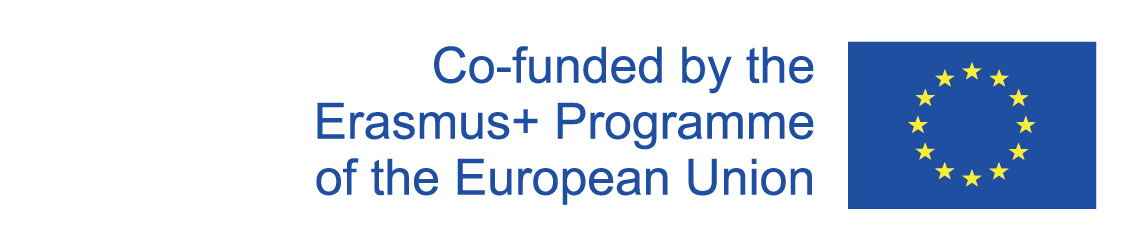 Súdna moc (jurisdikcia)

cieľ: kontroluje dodržiavanie zákonov;
                kontroluje zákonodarnú a výkonnú moc;

Súdnu moc reprezentujú:
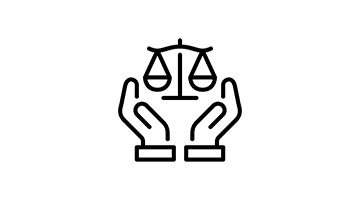 2020-1-SK01-KA226-SCH-094350
https://res.cloudinary.com/zmudri/image/upload/v1600247008/online%20platform/0%20-%20Home%20page/Course%20card%20images/sudna-moc_tbbtsh.png
12
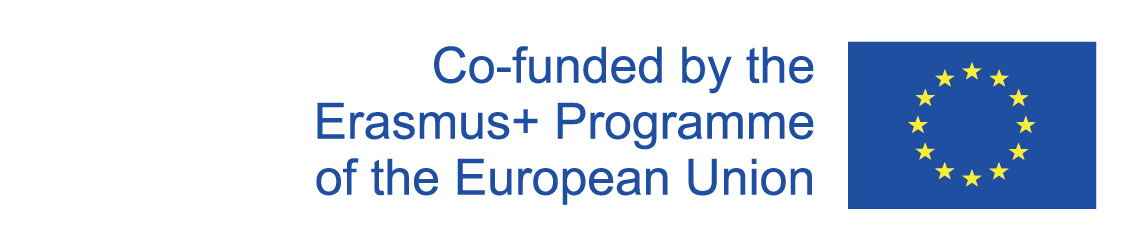 Sústava súdov

nezávislosť súdnictva
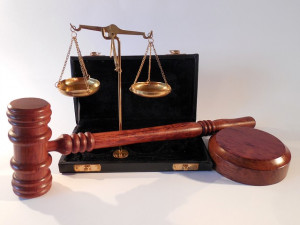 Ústavný súd

nezávislý súdny orgán ochrany ústavnosti; 
rozhoduje o súlade prijatých právnych noriem s ústavou...
http://www.blogovisko.sk/wp-content/uploads/hammer-802301_6401-300x225.jpg
2020-1-SK01-KA226-SCH-094350
13
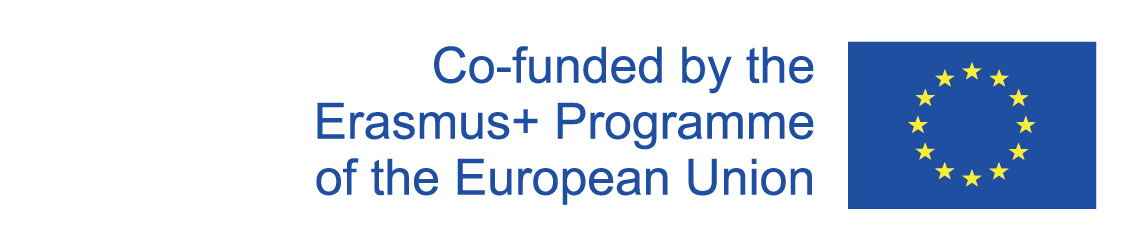 5
Vzdelávacie materiály
2020-1-SK01-KA226-SCH-094350
14
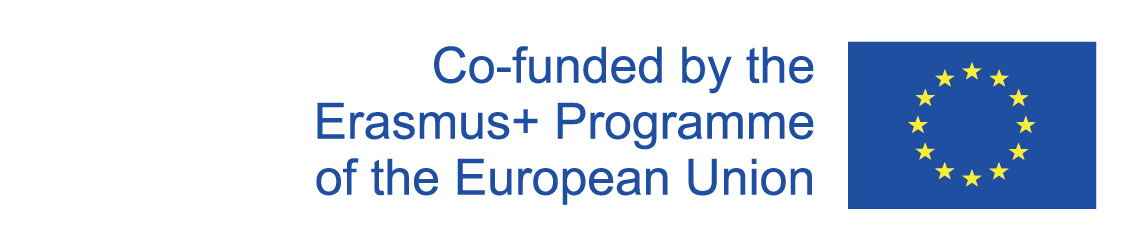 Vzdelávacie materiály
1. Deľba štátnej moci - opakovanie

2. Výkonná moc

3. Súdna moc 

4. Deľba štátnej moci I.

5. Deľba štátnej moci II.

6. Deľba štátnej moci III.

7. Deľba štátnej moci – výkonná a súdna moc - poznámky
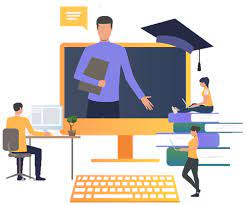 https://encrypted-tbn0.gstatic.com/images?q=tbn:ANd9GcSxT9UvCW7sdI9dhvFQ_SSMZiRYSUSM7sWcjwMHdv3B9FSqdW7MhAz59luMNcYoRWjiUHc&usqp=CAU
15
2020-1-SK01-KA226-SCH-094350
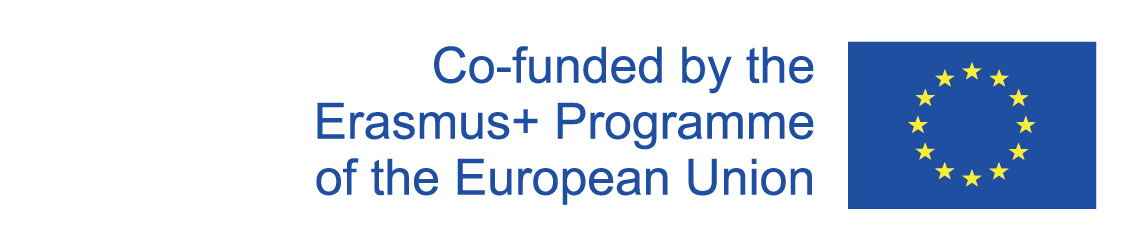 Zdroje:

Bojnák, Š.: Občianska náuka pre stredné školy I. časť. Bratislava: Orbis Pictus Istropolitána, 2018. ISBN 978-80-8120-671-9.

Ďurajková, D. a kol.: Občianska náuka pre 3. ročník gymnázia. Bratislava: SPN, 2011. ISBN 978-80-10-02052-2.

Vávrová Martinská, A.: Maturita z občianskej náuky. Bratislava: Ikar, 2016. ISBN 978-80-55-15000-0.

https://oskole.detiamy.sk/clanok/delba-statnej-moci
16
2020-1-SK01-KA226-SCH-094350
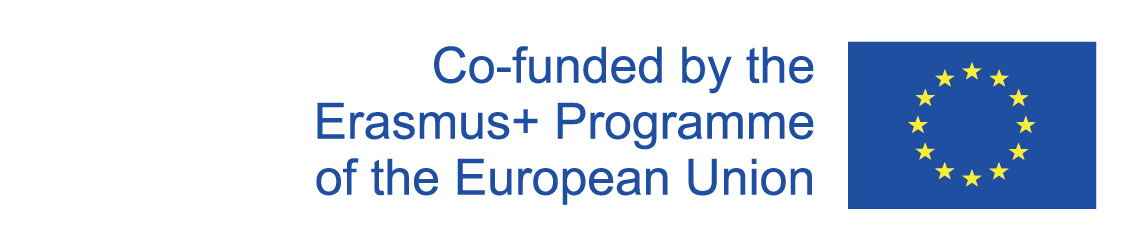 EN The European Commission's support for the production of this publication does not constitute an endorsement of the contents, which reflect the views only of the authors, and the Commission cannot be held responsible for any use which may be made of the information contained therein.
SK Podpora Európskej komisie na výrobu tejto publikácie nepredstavuje súhlas s obsahom, ktorý odráža len názory autorov, a Komisia nemôže byť zodpovedná za prípadné použitie informácií, ktoré sú v nej obsiahnuté.
2020-1-SK01-KA226-SCH-094350
17